Alkalmazástelepítés Kubernetesre GitOps-al
Finta Gábor
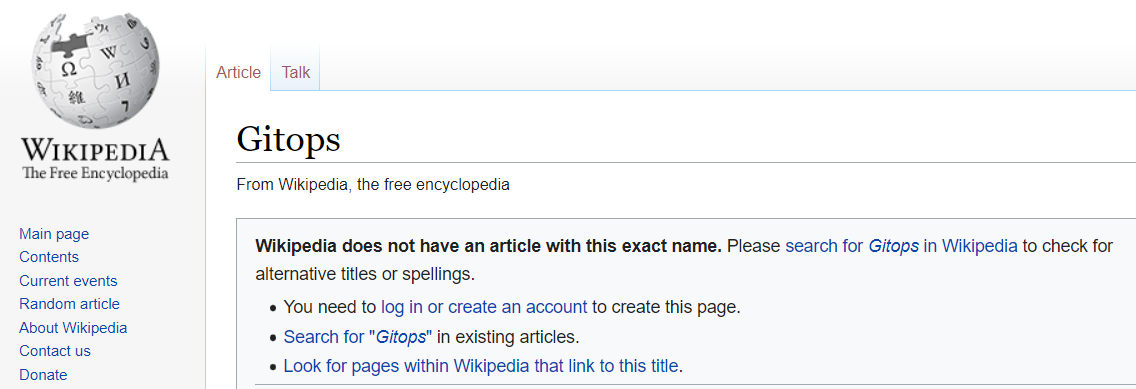 Mi az a GitOps?
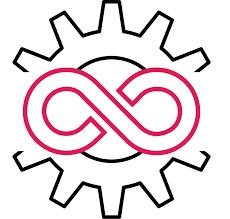 GitOps fogalom
[Speaker Notes: Infrastruktúrától az app konfiguráción át a monitorozásig minden gitben]
GitOps jellemzők
[Speaker Notes: Egyszerű auditálási lehetőség
Ha a teljes infra is gitben van és deklaratív is, akkor bármikor újra felhúzható a rendszer probléma nélkül. Imperatív esetében nehezebb dolgunk lehet.
Pull requesttel, mások által review-zva a fejlesztők tudnak deklaratívan módosítani akár dashboardokat, akár DNS neveket. Dashboardok esetében például sokszor elsiklunk afelett hogy mennyire fontos lenne kódként definiálni. Az is jellemző, hogy egy infrastruktúra és projekt keretében akár százas nagyságrendű dashboardokat, gráfokat kell kézzel felvenni. És ha valamit módosítani kell? Manuálisan valaki beállítja, ezzel kockáztatva a hibát, amit senki nem review-z. Change history? Roll back?]
ArgoCD
GitOps
Deklaratív continuous delivery eszköz
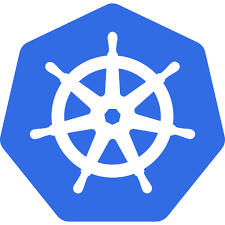 Dev
Image repo
App repo
CI pipeline
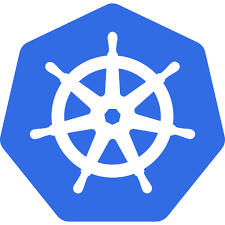 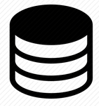 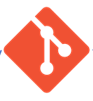 Test
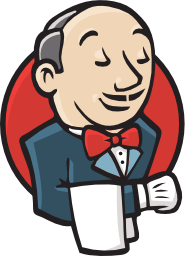 Commit code
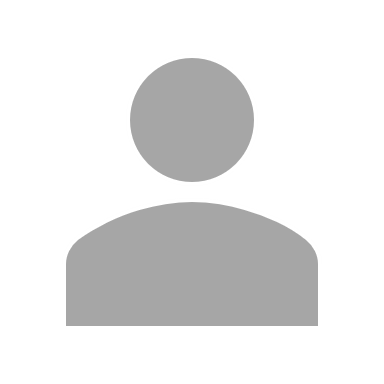 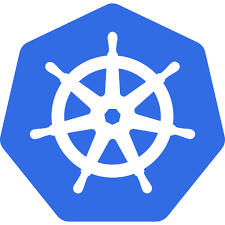 Change config
Prod
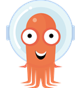 Change config
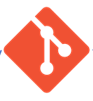 Sync
Config repo
GitOps – a jövő gyakorlata?
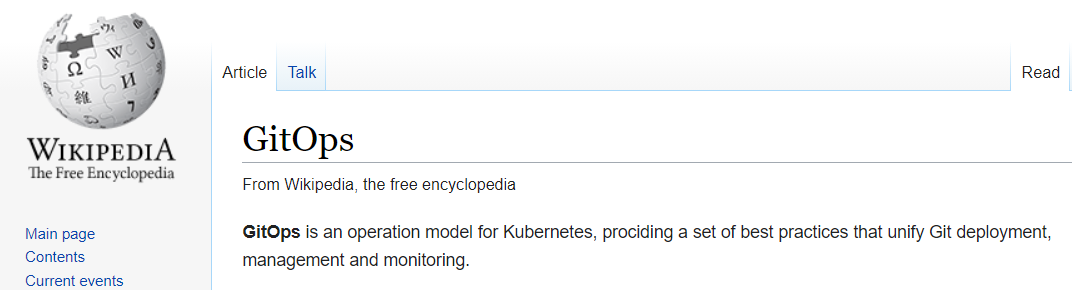 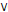